Этот День Победы!
Средняя группа «Солнышко»
Воспитатели: Буйкина Римма Олеговна,
                        Волосожар Евгения Петровна.
Актуальность:
В преддверии празднования Дня Победы с детьми провели блиц опрос по выявлению знаний и представлений о ВОВ, который показал что, дети имеют очень скудные знания о героях Великой Отечественной Войны. Таким образом было принято решение реализовать проект « Этот День Победы!»
Проект направлен на патриотическое воспитание детей среднего дошкольного возраста. В процессе реализации проекта у дошкольников формируется чувства привязанности, верности, гордости за свою родину.
Тип проекта:
По виду деятельности: познавательно-продуктивный
По числу участников: групповой, средняя группа
По времени проведения: краткосрочный,1 неделя
По форме: интегративный (познание, коммуникация, художественное творчество, труд) 
Участники проекта: дети, родители, воспитатели.
Цель проекта: формирование патриотизма, чувства гордости за свою страну.
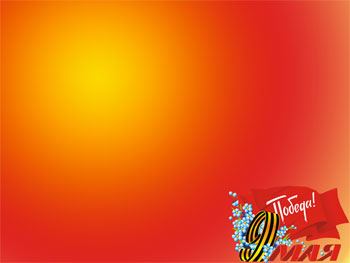 Задачи проекта:1. Сообщить элементарные сведения о Великой Отечественной Войне.2. Расширить знания о защитниках отечества, о функциях армии.3. Воспитывать гордость и уважение к ветеранам ВОВ4. Развивать речь детей, обогащать словарный запас через худ. литературу, песни о войне.5. Формировать чувство гордости за Родину, за наш народ.
Подбор справочной, познавательной, художественной литературы, иллюстрированный материал, стихи ко Дню победы, дидактические игры на развитие мышления.
1-й этап: подготовительный.
В рамках реализации проекта с детьми проводилась непосредственно образовательная деятельность по проекту, была организованна совместная и самостоятельная деятельность детей по знакомству с ВОВ и победой над фашистами 9 мая.
2-й этап: основной
Открытки к празднику.
Изготовление открыток
Оригами: пилотка.
Аппликация: флажки